Méthodes de recherche en sciences de l’information
Cours 6 – 12 février 2025

Constance Poitras
Plan de la séance
Détails sur l’examen
Type d’étude: enquête
Type d’étude: étude de cas
PAUSE
Type d’étude: sense-making
Type d’étude: expérimentation
Terminer le devoir transversal 1
Terminer le devoir transversal 2
2
1. Détails sur l’examen
3
2. Type d’étude: enquête
4
Exemple d’enquête descriptive ponctuelle (1/2)
Question de recherche
Quelles sont les caractéristiques des utilisateurs des services de prêts entre bibliothèques (PEB) à l’Université de Montréal?

Échantillon
Échantillonnage aléatoire stratifié (division de la population cible en strates (professeurs, étudiants, postdoctorants, autres professionnels, échantillonnage aléatoire simple par strate)
5
Exemple d’enquête descriptive ponctuelle (2/2)
Collecte
Questionnaire auto-administré en ligne
Conception du questionnaire (formulation des questions, structure, pré-test)

Analyses
Analyses statistiques pour les questions fermées
Analyses de contenu pour les questions ouvertes
6
3. Type d’étude: étude de cas
7
Exemple d’étude cas multiple (1/2)
Questions de recherche
Comment les administrateurs d'institutions dans le domaine des arts trouvent l'information dont ils ont besoin?
Comment les administrateurs reconnaissent qu'ils ont « assez » d'information?
Quels efforts sont-ils prêts à investir pour chercher de l'information?

Échantillon
Population cible : administrateurs d'institutions du domaine des arts
Échantillon à choix raisonné & boule de neige : des administrateurs provenant de deux domaines artistiques – (1) orchestres symphoniques, et (2) musées d'arts – et identifiés par le biais de contacts personnels
Cas = administrateur (donc une étude de cas multiples)
12 cas : 7 administrateurs d'orchestres et 5 administrateurs de musée
Zach, Lisl. « Using a Multiple-Case Studies Design to Investigate the Information-Seeking Behavior of Arts Administrators. » Library Trends 55 (1), 2006, p. 4-21 [https://muse.jhu.edu/article/202363]
8
Exemple d’étude cas multiple (2/2)
Collecte
Entrevues en profondeur à l'aide d'un guide d'entrevue semi-structuré prétesté
25 questions sur des thématiques liées au projet
Guide ajusté après 5 entrevues
Administrées sur une période de 4 mois
Transcription des entrevues et prise de notes pendant et après les entrevues
Va-et-vient entre la collecte et l'analyse
Analyse
Analyse de contenu qualitative
Zach, Lisl. « Using a Multiple-Case Studies Design to Investigate the Information-Seeking Behavior of Arts Administrators. » Library Trends 55 (1), 2006, p. 4-21 [https://muse.jhu.edu/article/202363]
9
4. Pause
10
5. Type d’étude: sense-making
11
Exemple d’étude sense-making (1/3)
Questions de recherche
Comment les doctorants en sciences sociales comblent-ils les écarts d’information lorsqu’ils rencontrent des difficultés méthodologiques dans leurs recherches ?
Échantillon
15 doctorants en sciences sociales, sélectionnés pour avoir récemment rencontré une difficulté méthodologique (ex. choix de méthode, accès aux données, analyse).
Échantillon à choix raisonné
12
Exemple d’étude sense-making (2/3)
Collecte
Entrevues structurées de 1h à 2h
On demande aux participants de raconter un épisode précis où ils ont eu un problème méthodologique et de décrire : la situation (où et quand), l’écart (ce qui manquait pour avancer) et leurs stratégies (pour combler l’écart)
Questions dans l’entrevue:
Par rapport à l’écart
Aide espérée
Réponse obtenue
Caractéristiques: complète, partielle ou excessive
Importance accordée à son obtention
Effort mis pour l’obtenir
Par rapport aux sources
Sources de réponse considérées ou utilisées
Ordre de consultation des sources
Statut des sources: utilisées, considérées seulement, essayé d’utiliser
13
Exemple d’étude sense-making (3/3)
Analyse
Analyse de contenu (qualitative)
Types d’écarts rencontrés (ex. manque de connaissances, incertitude sur le choix d’une approche).
Stratégies utilisées pour combler ces écarts (ex. lecture, discussion avec un directeur, forum académique).
Facteurs influençant la résolution du problème (ex. accessibilité des ressources, soutien du réseau académique).
Création de graphiques pour visualiser les parcours des participants.
14
6. Type d’étude: expérimentation
15
Vocabulaire de l’expérimentation (1/2)
Variable: caractéristiques de personnes, objets ou situations étudiés dans une recherche; on peut lui attribuer diverses valeurs
Variable indépendante (cause): C’est ce qu’on manipule dans l’expérience, le facteur testé. Elle est contrôlée par le chercheur.
Variable dépendante (effet): C’est ce qu’on mesure, le résultat de l’expérience. Elle dépend de la variable indépendante.
Variable intermédiaire: Une variable qui influence la relation entre la variable indépendante et la variable dépendante. Pas observée mais déduite.
Variable étrangère: Une variable qui peut fausser les résultats si elle n’est pas contrôlée.
16
Vocabulaire de l’expérimentation (2/2)
Groupe expérimental : Il reçoit l’intervention ou le traitement qu’on veut tester.
Groupe de contrôle : Il ne reçoit pas le traitement ou reçoit un placebo. Il sert de comparaison pour voir si l’intervention a un effet réel.
Randomisation (assignation aléatoire): Les participants sont répartis au hasard dans le groupe expérimental ou le groupe de contrôle.
17
Principes de base de l’expérimentation (1/2)
Hypothèse causale: la formation aux ressources des bibliothèques cause une augmentation de l’utilisation des bibliothèques
18
Principes de base de l’expérimentation (2/2)
19
7. Texte de Noel
20
Retour sur le texte de Noel – Question 5a
Question 5 : Méthode générale et devis de recherche utilisés (30 points)
a)      Quelle est la méthode générale utilisée? Indice : Il s’agira d’une des méthodes présentées en classe (enquête, étude de cas, expérimentation/quasi-expérimentation, sense-making). Soyez le plus précis possible par exemple, « étude de cas simple » ou « enquête exploratoire ». [2 points] (100 caractères maximum incluant les espaces)
21
Retour sur le texte de Noel – Question 5a
Réponse :
La méthode utilisée est l'enquête. Plus précisément, il s'agit d'une enquête descriptive ponctuelle. [100 caractères]
22
Retour sur le texte de Noel – Question 5b, v.
b)      Décrivez plus précisément les composantes du devis de recherche retenu. Si certains éléments ne sont pas clairement explicités dans le texte, essayez de les déduire en expliquant votre raisonnement. Ne faites ici que la description des éléments; leur critique, s’il y a lieu, se fera aux sous-questions suivantes.
v.   Type(s) d’analyse [2 points] (500 caractères maximum incluant les espaces)
23
Retour sur le texte de Noel – Question 5b, v.
Réponse :
Les tableaux laissent à penser qu'il s'agit majoritairement un traitement statistique/quantitatif des données recueillies principalement à partir de questions fermées. La mention du logiciel Sphinx supporte cette déduction comme il s'agit d'un logiciel d'analyse statistique. [276 caractères]
24
Retour sur le texte de Noel – Question 5c
c)       Sur la base de vos connaissances acquises (en classe et/ou dans vos lectures) sur la méthode générale utilisée identifiée en 5a), dites si celle-ci est adéquate pour répondre aux but et objectifs de la recherche (que vous avez explicités à la question 3) et pourquoi. [5 points] (1 000 caractères maximum incluant les espaces)
25
Retour sur le texte de Noel – Question 5c
Réponse :
La méthode de l'enquête descriptive ponctuelle est adéquate pour décrire en détail le phénomène des formations à l'information, ce qui est le but visé par l'étude. Une enquête descriptive permet en effet d'explorer et de décrire les caractéristiques de la population. De plus, l’objectif d’obtenir un panorama des formations correspond bien à une recherche de niveau descriptive. Finalement, comme l’autrice ne fait pas mention d’une volonté d’examiner l’évolution de l’offre de formation dans le temps, le caractère ponctuel de son enquête semble cohérent avec les orientations de sa recherche. [595 caractères]
26
Retour sur le texte de Noel – Question 5d
d)      Y a-t-il des éléments de son devis identifiés en 5b) qui pourraient être améliorés? Si oui, lesquels, pourquoi et comment? Justifiez votre réponse. [5 points] (1 000 caractères maximum incluant les espaces)
27
Retour sur le texte de Noel – Question 5d
Réponse :
Globalement, le devis proposé semble approprié à la situation. Notamment, visant l'ensemble de la population, le questionnaire auto-administré est adéquat, comme il permet d'obtenir des données de répondants et répondantes qui sont géographiquement dispersés. Le questionnaire est aussi une méthode de collecte privilégiée de l’enquête. De plus, le fait d’avoir ciblé l’ensemble de la population répond aux objectifs souvent recherchés d’une enquête descriptive qui est de pouvoir généraliser les résultats à la population cible. Cependant, n’ayant pas accès au questionnaire comme tel, il est impossible de suggérer des améliorations précises. Les sections décrites semblent en cohérence avec les orientations de la recherche. [727 caractères]
28
Retour sur le texte de Noel – Question 5e
e)      Examinez chacune des autres méthodes générales de recherche vues en classe (enquête, étude de cas, expérimentation/quasi-expérimentation, sense-making) pour voir si elles peuvent être utilisées pour mieux répondre au problème de recherche à la source de cette recherche que vous avez explicité à la question 2b. Si vous croyez que oui, expliquez comment. Si vous pensez que non, dites pourquoi et essayez de voir si elles peuvent servir à étudier d’autres aspects du sujet étudié en donnant au besoin un exemple. Une réponse est attendue pour chacune des autres méthodes générales de recherche présentées en classe. [10 points] (2 000 caractères maximum incluant les espaces)
29
Retour sur le texte de Noel – Question 5e
Réponse :
Au regard des but et objectifs de l'étude, l'enquête descriptive ponctuelle est la méthode idéale dans ce contexte où on veut un portrait de la population au complet. D'autres méthodes pourraient permettre d’étudier le même sujet – les formations à l’information en bibliothèque universitaire – mais sous une perspective différente.
L’expérimentation pourrait servir à évaluer l’impact des formations sur les aptitudes informationnelles des étudiants en comparant les aptitudes informationnelles des étudiants ayant suivi certaines formations à celles d’étudiants ne les ayant pas suivies.
L’étude de cas pourrait être utilisée pour comprendre en profondeur comment les formations sont développées, implantées, perçues par les étudiants, etc. Le cas pourrait être ici les formations. 
Le sense-making pourrait servir à comprendre les comportements informationnels des étudiants en lien avec l'apprentissage des compétences informationnelles. Cela permettrait d'y positionner les formations à l'information parmi les différents moyens utilisés. [1039 caractères]
30
Retour sur le texte de Noel – Question 7a
Question 7 : Résultats et conclusions (10 points)
a)      Synthétisez les résultats rapportés en faisant ressortir les principaux éléments d’intérêt. [3,5 points] (2 000 caractères maximum incluant les espaces)
31
Retour sur le texte de Noel – Question 7a
Ce qui est attendu pour cette réponse:
À partir de la section résultats, vous devez décrire toutes les différentes catégories de résultats présentées dans le texte.

EX: Les résultats présentés couvrent quatre principaux points : (1) la formation comme telle, (2) les supports pédagogiques accompagnant la formation, (3) l’évaluation de la formation et (4) la complémentarité avec les enseignants et les enseignantes.
Les formations concernent un nombre restreint d’étudiants…
Les supports pédagogiques accompagnant la formation sont souvent traditionnels…
L’évaluation des formations est peu présente…
Peu de formation est offerte en collaboration avec des enseignants…
32
Retour sur le texte de Noel – Question 7b
Question 7 : Résultats et conclusions (10 points)
b)      Analysez les qualités et limites des résultats : Sont-ils clairement présentés et compréhensibles? Sont-ils cohérents? Répondent-ils aux questions ou hypothèses de recherche de l’étude? [3,5 points] (1 000 caractères maximum incluant les espaces)
33
Retour sur le texte de Noel – Question 7b
Ce qui est attendu pour cette réponse:
On doit retrouver dans la réponse (1) un positionnement quant à la qualité des résultats (clarté, compréhensibilité, cohérence) et (2) un lien avec les questions de recherche 

Réponse :
Les résultats sont clairement présentés et bien structurés. Ils semblent cohérents et bien alignés avec les orientations générales de la recherche. L’ordre de présentation des résultats est cohérence et facilite leur compréhension. Les sous-titres qui structurent la section des résultats ajoutent à la clarté. Les tableaux incluent dans la section résultats sont pertinents pour mieux comprendre les résultats. 
 Si les questions présentées au début du texte étaient bien des questions de recherche, les résultats présentés permettent d'y répondre; si ce n’est pas le cas, il est plus difficile d’évaluer à quel point les résultats sont bien ancrés dans les questions de recherche. [686 caractères]
34
Retour sur le texte de Noel – Question 7c
Question 7 : Résultats et conclusions (10 points)
c)       Synthétisez les principales conclusions formulées à la fin de l’article (dernière section). [1,5 points] (1 500 caractères maximum incluant les espaces)
35
Retour sur le texte de Noel – Question 7c
Ce qui est attendu pour cette réponse:
Une liste des principales conclusions (par exemple sur les résultats, la méthode utilisée, les limites, les futures recherches)

Réponse :
En conclusion, l’autrice fait ressortir la présence des bibliothèques sur le terrain, malgré qu’encore trop souvent les moyens limités les restreignent. Le manque d’ambition ainsi que de réflexion vient apporte aussi une certaine limitation. Les formations restent fragiles. Elles doivent encore mieux s’insérer dans leur université. Cette dernière commence à reconnaître le rôle de la bibliothèque dans la formation, mais sans toutefois donner tous les moyens pour y arriver. Les bibliothèques doivent d’elles-mêmes provoquer cette reconnaissance par le développement de programmes et supports innovants, en collaboration avec les enseignants et enseignantes. Cela leur permettra de montrer qu’elles sont en mesure de prendre ce rôle et d’être un maillon essentiel dans l’évolution de la société de l’information. [813 caractères]
[Remarque : Ici aussi, la concision est de mise! Dans le texte de Mme Noël, comme il n'y a pas de sous-titre explicite indiquant où la conclusion commence, c'est à nous de voir où elle semble commencer à conclure. C'est la phrase "Cette enquête a permis d'obtenir..." qui indique que la conclusion débute.]
36
Retour sur le texte de Noel – Question 7d
Question 7 : Résultats et conclusions (10 points)
d)      Analysez les qualités et défauts des conclusions : Découlent-elles clairement des résultats présentés? Apportent-elles un éclairage intéressant par rapport à la problématique et au problème de recherche identifiés précédemment? [1,5 points] (500 caractères maximum incluant les espaces)
37
Retour sur le texte de Noel – Question 7d
Ce qui est attendu pour cette réponse:
Les deux éléments sont attendus: (1) lien avec les résultats + (2) éclairage par rapport à la problématique

Réponse :
Les conclusions semblent logiquement liées aux résultats puisque l’auteure parle à nouveau des formations en précisant comment elles s’articulent dans le contexte des bibliothèques. Les conclusions permettent de résumer les principaux éléments qui se dégagent et d'aller plus loin dans la réflexion pour remettre le tout dans le contexte plus large de la société de l'information. La conclusion est toutefois courte et ne parle pas des limites et ne suggère pas de pistes pour d’autres études. [494 caractères]
38
Retour sur le texte de Noel – Question 8a
Question 8 : Votre impression globale de l’article (10 points)
a)      Résumez les forces et les faiblesses de cet article d’un point de vue méthodologique (par exemple, par rapport aux différents éléments du devis et à leur cohérence par rapport aux questions de recherche). Prenez soin d’aborder tant les forces que les faiblesses. [2,5 points] (1 000 caractères maximum incluant les espaces)
39
Retour sur le texte de Noel – Question 8a
Ce qui est attendu pour cette réponse:
Minimum 1 force et 1 faiblesse

Réponse :
Sur le plan méthodologique, on peut voir comme force le taux de réponse de 73 % de la population cible. L'approche est bien structurée et on voit clairement le lien entre les éléments conceptuels, les choix méthodologiques ainsi que les résultats présentés. La planification conceptuelle a permis d'identifier des questions offrant un tour qui semble assez complet de la situation (offre de formation, support pédagogique, etc.). La méthode retenue de l'enquête est bien alignée avec le but général qui est d'obtenir un portrait détaillé de la situation et les éléments de son devis correspondent bien à ce qui est recherché.
Il manque un peu de détails quant à l’outil de collecte (par exemple, la présence ou l’absence d’un pré-test). [734 caractères]
40
Retour sur le texte de Noel – Question 8b
Question 8 : Votre impression globale de l’article (10 points)
b)      Résumez les forces et les faiblesses de cet article liées au support de diffusion qu’est l’article (par exemple, le niveau de détail fourni, la présentation des résultats, le style d’écriture). Prenez soin d’aborder tant les forces que les faiblesses. [2,5 points] (1 000 caractères maximum incluant les espaces)
41
Retour sur le texte de Noel – Question 8b
Ce qui est attendu pour cette réponse:
Minimum 1 force et 1 faiblesse

Réponse :
L’article est bien rédigé et se lit bien. Ce dernier suit bien le déroulement logique de ce type d’article allant de la problématique, aux orientations de la recherche, à la méthodologie, aux résultats et à leur discussion et finalement à la conclusion. Des sous-titres explicites auraient été intéressants pour mieux en faire ressortir la structure.
Le manque de détails méthodologiques sur certains points empêche de pouvoir juger plus complètement de la qualité de la recherche. Les différentes « recommandations » faites, par exemple la mise sur pied d'équipes pédagogiques, sont un peu éparpillées dans le texte; il aurait été intéressant que cela soit regrouper pour peut-être mieux faire comprendre l'intérêt et l'utilité de la recherche. [744 caractères]
42
Retour sur le texte de Noel – Question 8c
Question 8 : Votre impression globale de l’article (10 points)
c)       Selon vous, dans quelle mesure les résultats et les conclusions présentés dans l’article pourraient s’appliquer dans d’autres contextes (d’autres milieux par exemple)? Quels enseignements pouvez-vous légitimement en tirer? En sus de vous exprimer à partir de l’article, prononcez-vous sur la base de votre expérience, de vos lectures antérieures, etc. [5 points] (1 000 caractères maximum incluant les espaces)
43
Retour sur le texte de Noel – Question 8c
Ce qui est attendu pour cette réponse:
Il faut retrouver d’une part une réflexion sur le contexte (les résultats sont-ils spécifiques au contexte étudié?). D’autre part, il faut aussi retrouver une réflexion par rapport à l’utilité des résultats.
Réponse :
Les recommandations parsemées dans l'article permettent d'ancrer les résultats au niveau des pratiques sur le terrain. Une bibliothèque pourrait ainsi prendre en considération ces recommandations pour améliorer la formation offerte, mais les recommandations ici offertes sont très générales et ne peuvent avoir qu'un impact direct assez restreint sur les pratiques.
La recherche a été faite en 1997; les résultats datent ainsi de plus de 25 ans ce qui en limite l’applicabilité. Elle pourrait être utilisée comme point de comparaison pour une autre étude pour voir si le portrait a changé au fil des ans.
Finalement, la recherche ayant été faite en France, il faudrait s’assurer que les structures sont similaires aux structures québécoises avant d’en évaluer la généralisabilité.  [779 caractères]
44
8. Tableau
45
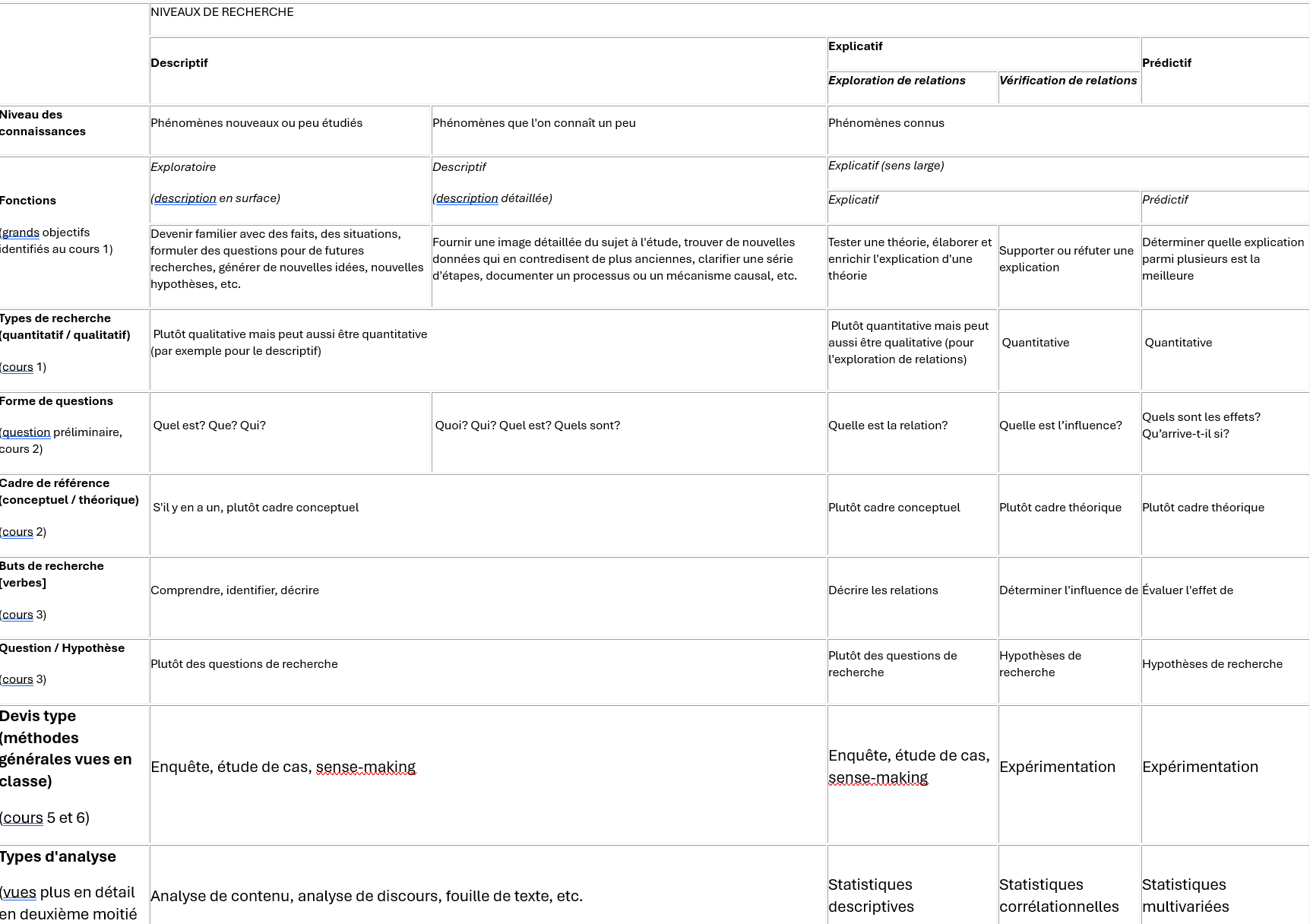 46